KYKS
Talous
Koulutus
ja neuvonta
Kampanjat
Idea
Myymälät
Idea
Eero
Tavaralajittelu
Viestintä
Juuso
Idea
Idea
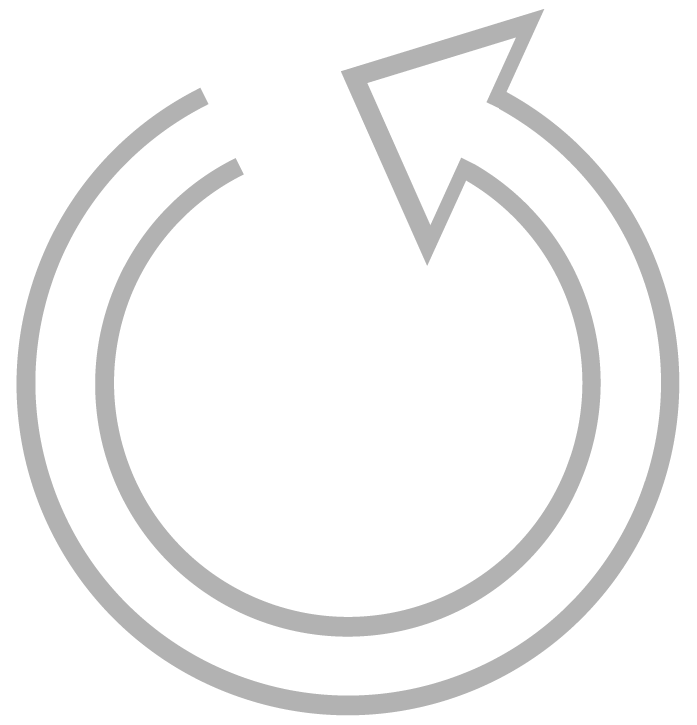 Tuovi
Työllistämistyö
Idea
Korjauspajat
Idea
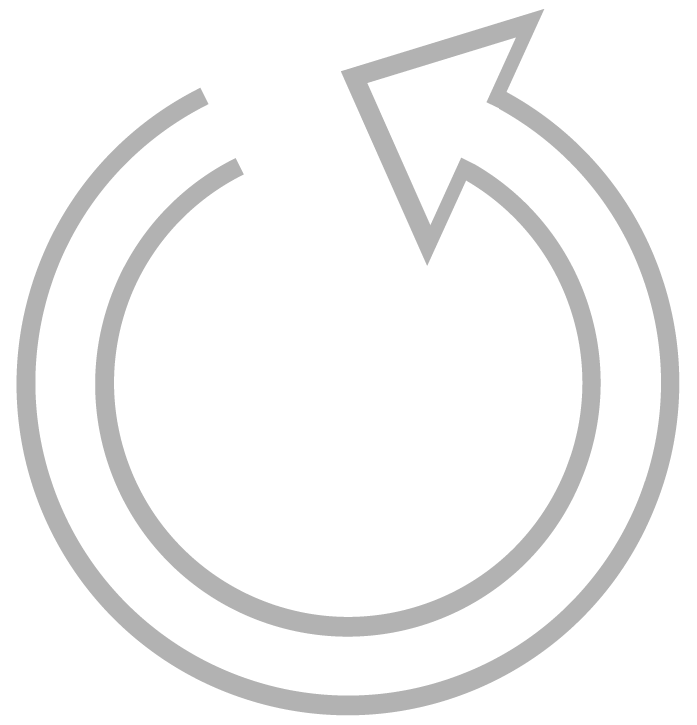 Idea
Näprä
Katri
Henkilöstö
Kati
Kuljetus
Jätehuolto
Hankinnat
Plan B
KIERKE